Civil Legal Aid is a Best-Kept Secret that Needs to be Told
____________

Community Legal Centres Queensland Conference

Elizabeth Arledge
May 8, 2017
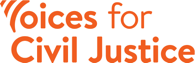 1
[Speaker Notes: Civil legal aid is a best-kept secret when it comes to ensuring fairness in the justice system and addressing some of our country’s most serious problems. We know that Civil Legal Aid generates positive results for communities, but most people in those communities are not aware. 

Voices is working to change that.]
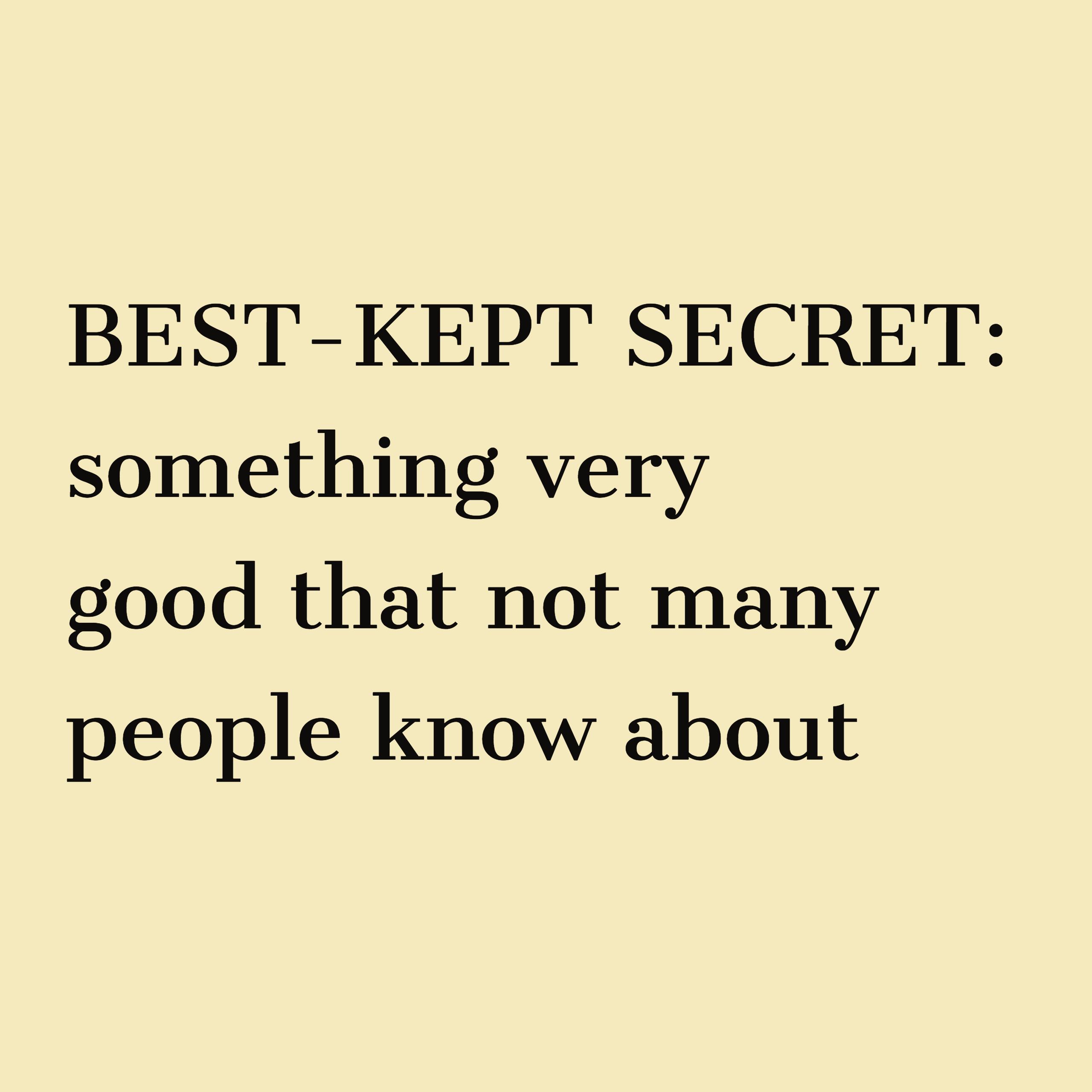 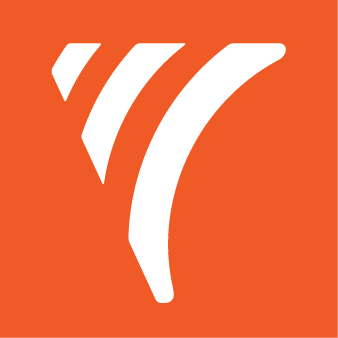 VALUES are the foundation of any successful messaging. 	

Different people hold different values.
3
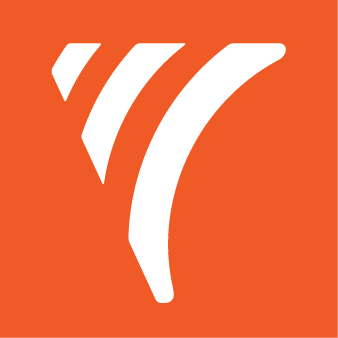 Where civil legal aid is concerned, the value that resonates most strongly is FAIRNESS.
4
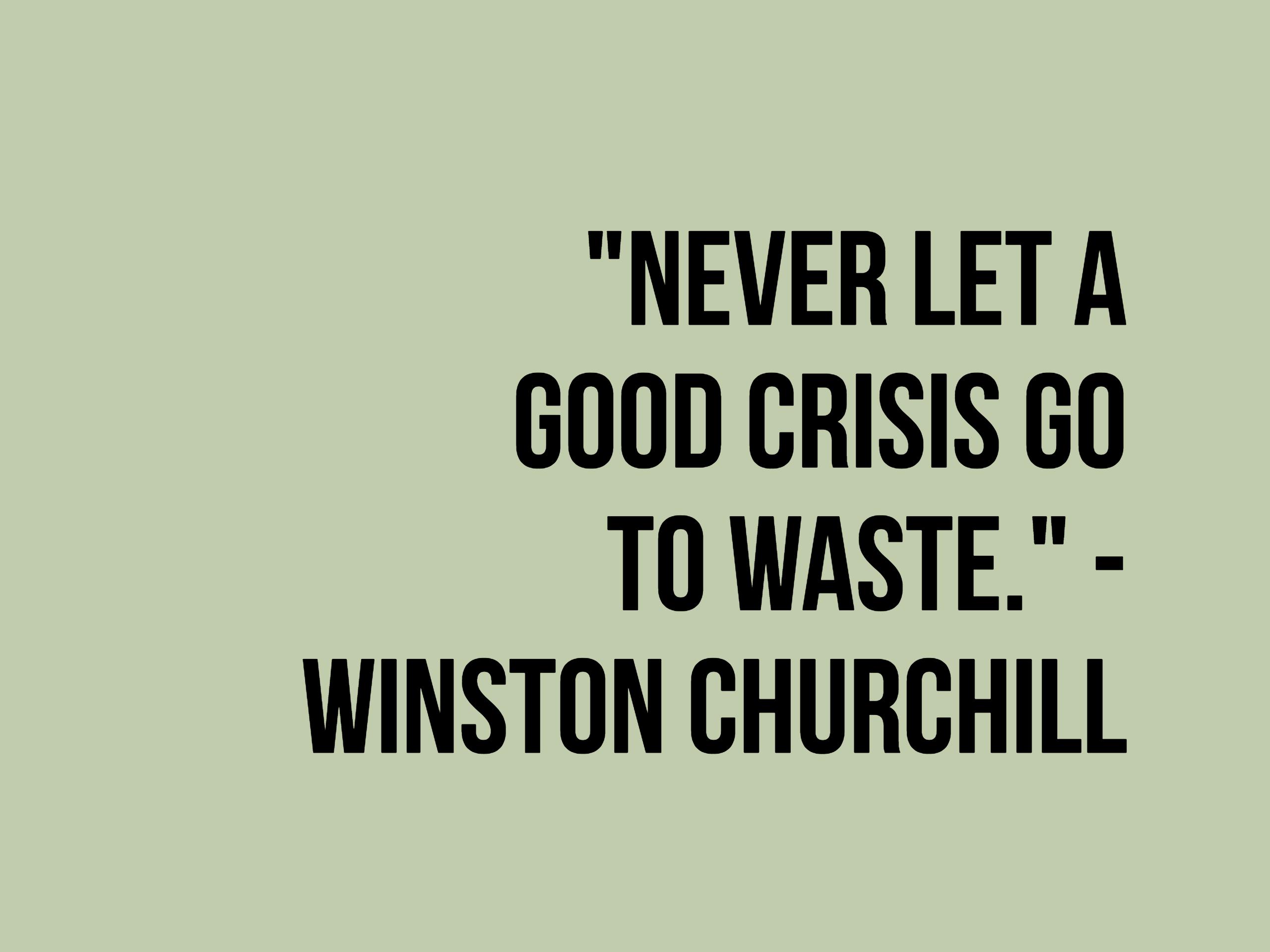 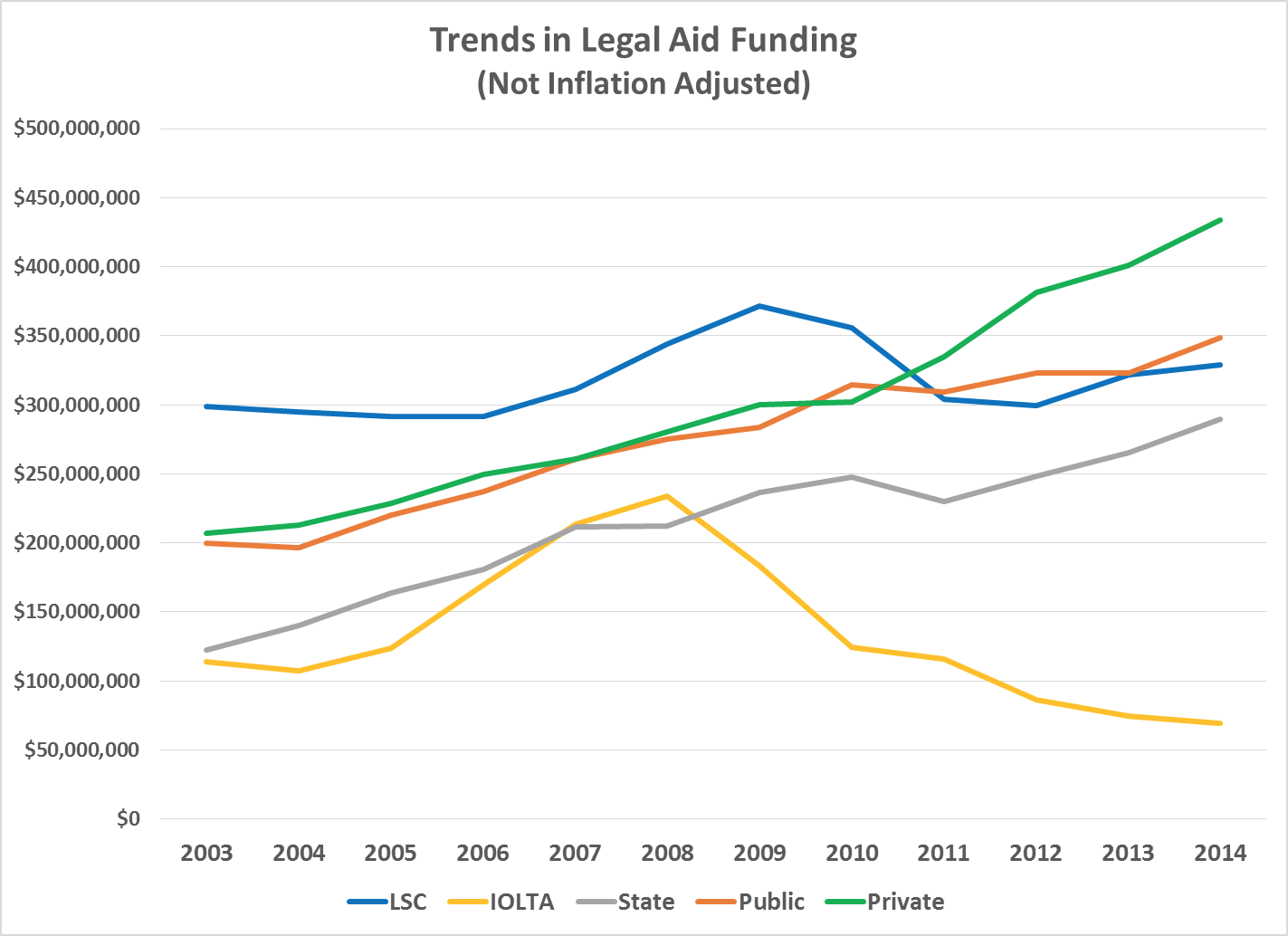 Communication happens – with or without you.
6
[Speaker Notes: Communications – about your organization, your issue, your lawsuit – will happen with or without you. Ready or not. Information (accurate or not) is shared. Messages (yours or someone else’s) are conveyed. Impressions (helpful or harmful) are made. Results (good or bad) occur.]
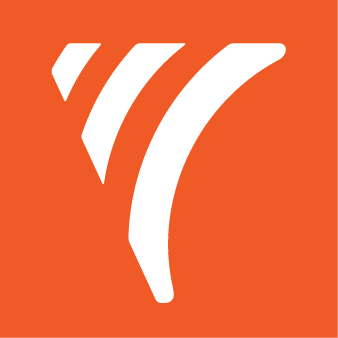 What is Voices for Civil Justice?
7
What is Voices for Civil Justice?
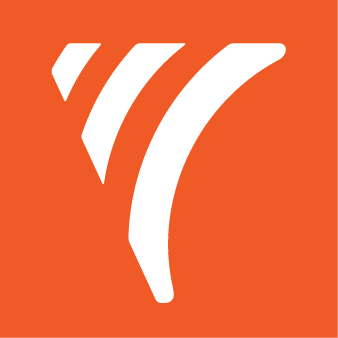 Voices mission is to use the awareness-raising power of the media to convey the vital role of civil legal aid in ensuring fairness in the civil justice system.
8
2013 RESEARCH RESULTS
of voters have never heard of or cannot give an opinion of Civil Legal Aid
36%
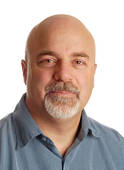 “I didn’t even know it was available”
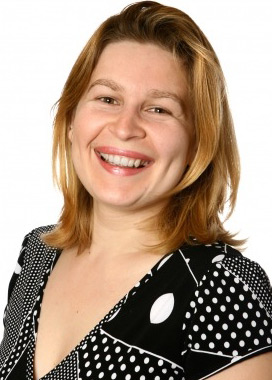 “How would you find out about the Civil Legal Aid if you didn’t even know about it? How do they know where it is and what it is?”
Very 
Favorable
9
10
Voices research found that when people learn what civil legal aid is, they feel it is important.
Believe it is important to ensure everyone has access to legal help or legal representation for civil matters
82%
11
Believe it is important to ensure everyone has access to legal help or legal representation for civil matters
82%
60%
Believe the POOR 
have a difficult time
43%
Believe the MIDDLE CLASS have a difficult time
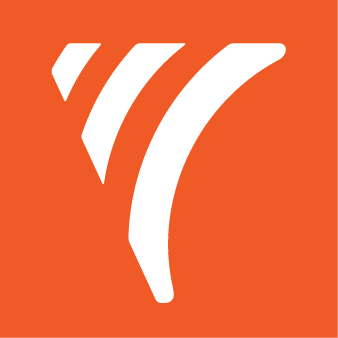 Civil legal aid is a best-kept secret when it comes to ensuring fairness in the justice system and addressing some of our country’s most serious problems.

This gives us an opportunity to educate.
12
9 Second Sound Bite
What to Highlight
Our Program Is Civil Legal Aid
Civil Legal Aid assures fairness for all in the justice system, regardless of how much money you have.
We Assure Fairness for all in the Justice System
13
Groups That Should Receive Civil Legal Aid:
Women who 
are victims of domestic  violence
Children
Veterans
Ill or disabled people
Seniors
14
Communication happens – with or without you.
15
[Speaker Notes: Communications – about your organization, your issue, your lawsuit – will happen with or without you. Ready or not. Information (accurate or not) is shared. Messages (yours or someone else’s) are conveyed. Impressions (helpful or harmful) are made. Results (good or bad) occur.]
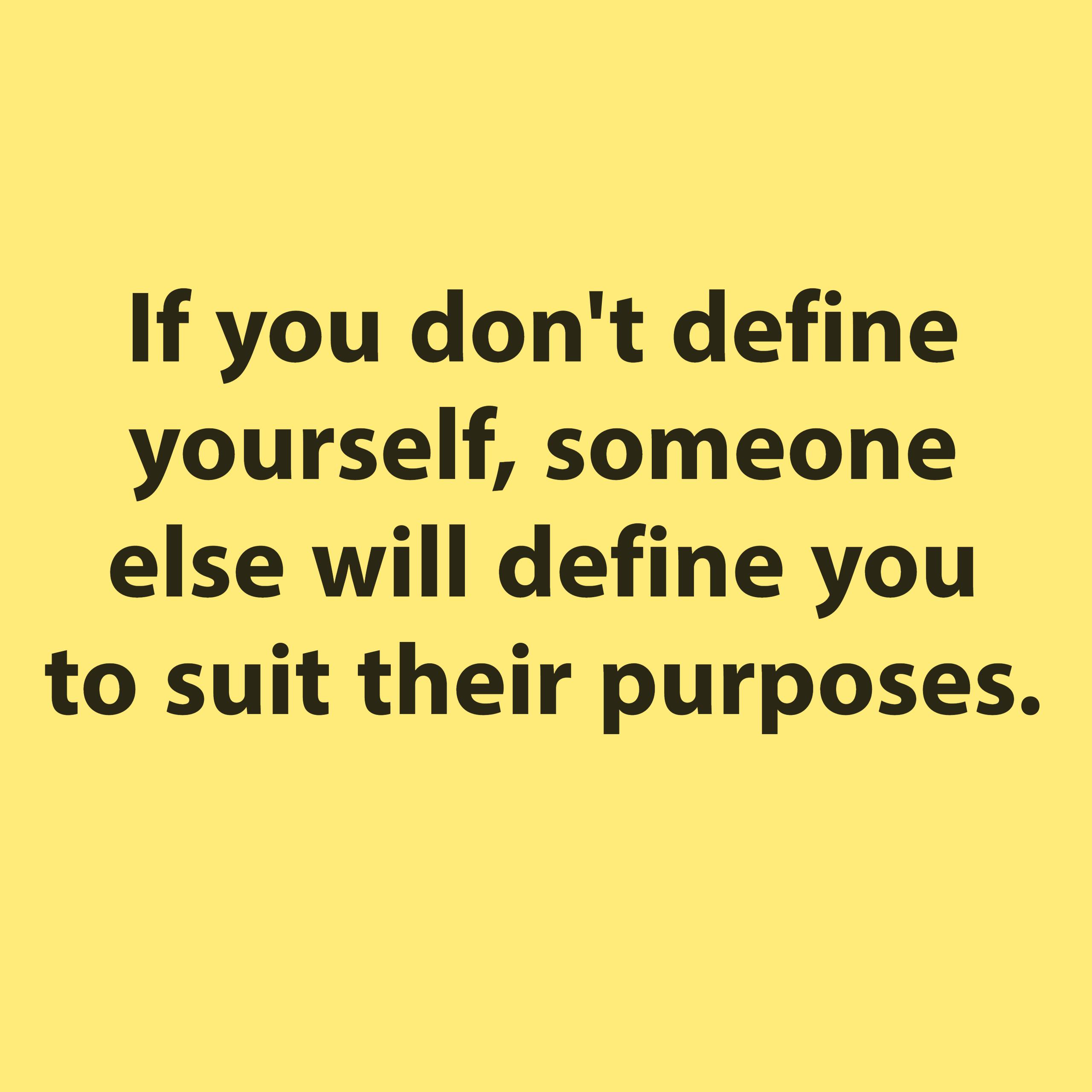 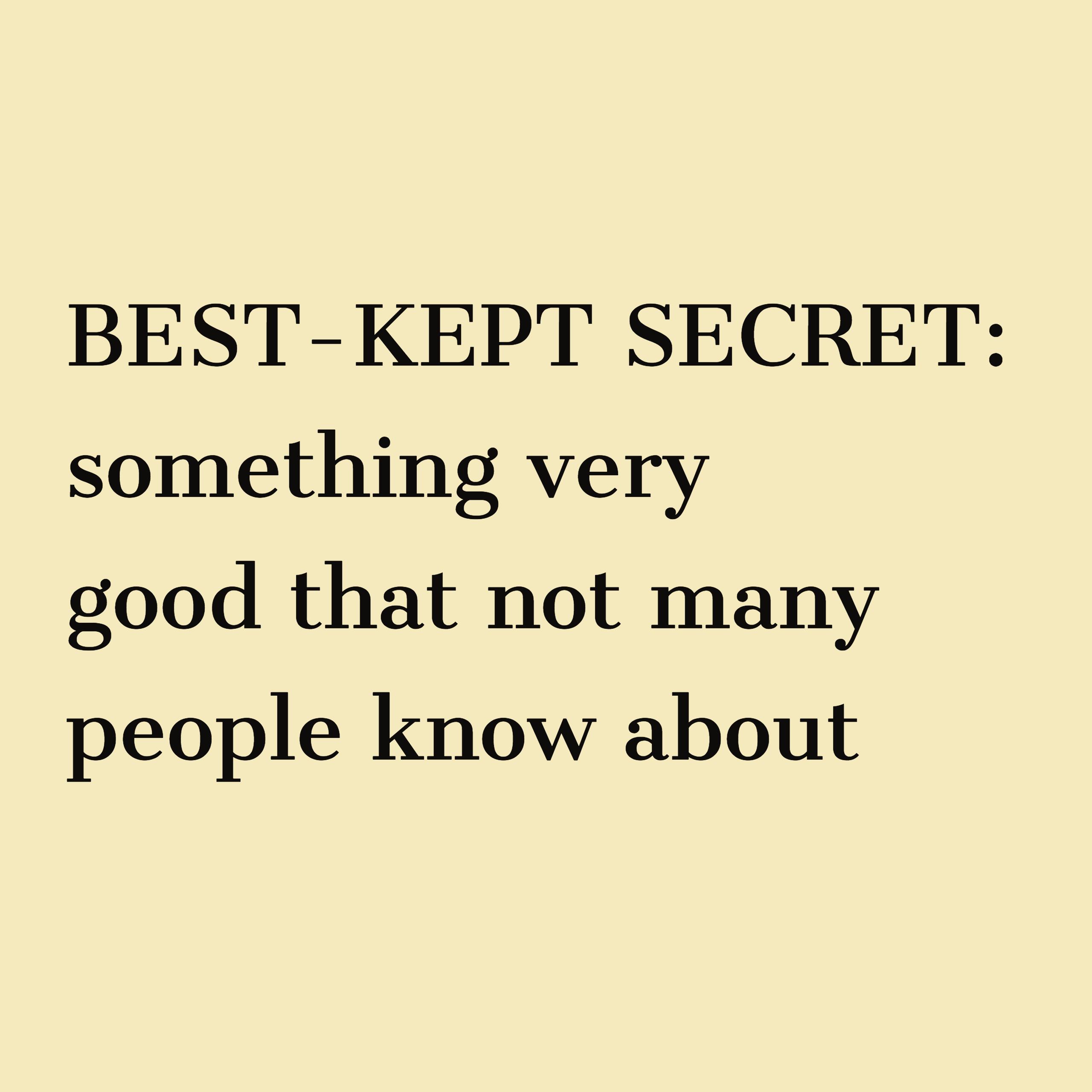 Words that Work
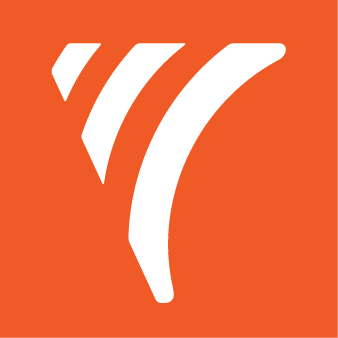 Civil legal aid
Fairness
18
[Speaker Notes: Civil legal aid is a best-kept secret when it comes to ensuring fairness in the justice system and addressing some of our country’s most serious problems. We know that Civil Legal Aid generates positive results for communities, but most people in those communities are not aware. 

Voices is working to change that.]
Extending the story
19
Innovation is newsworthy.
20
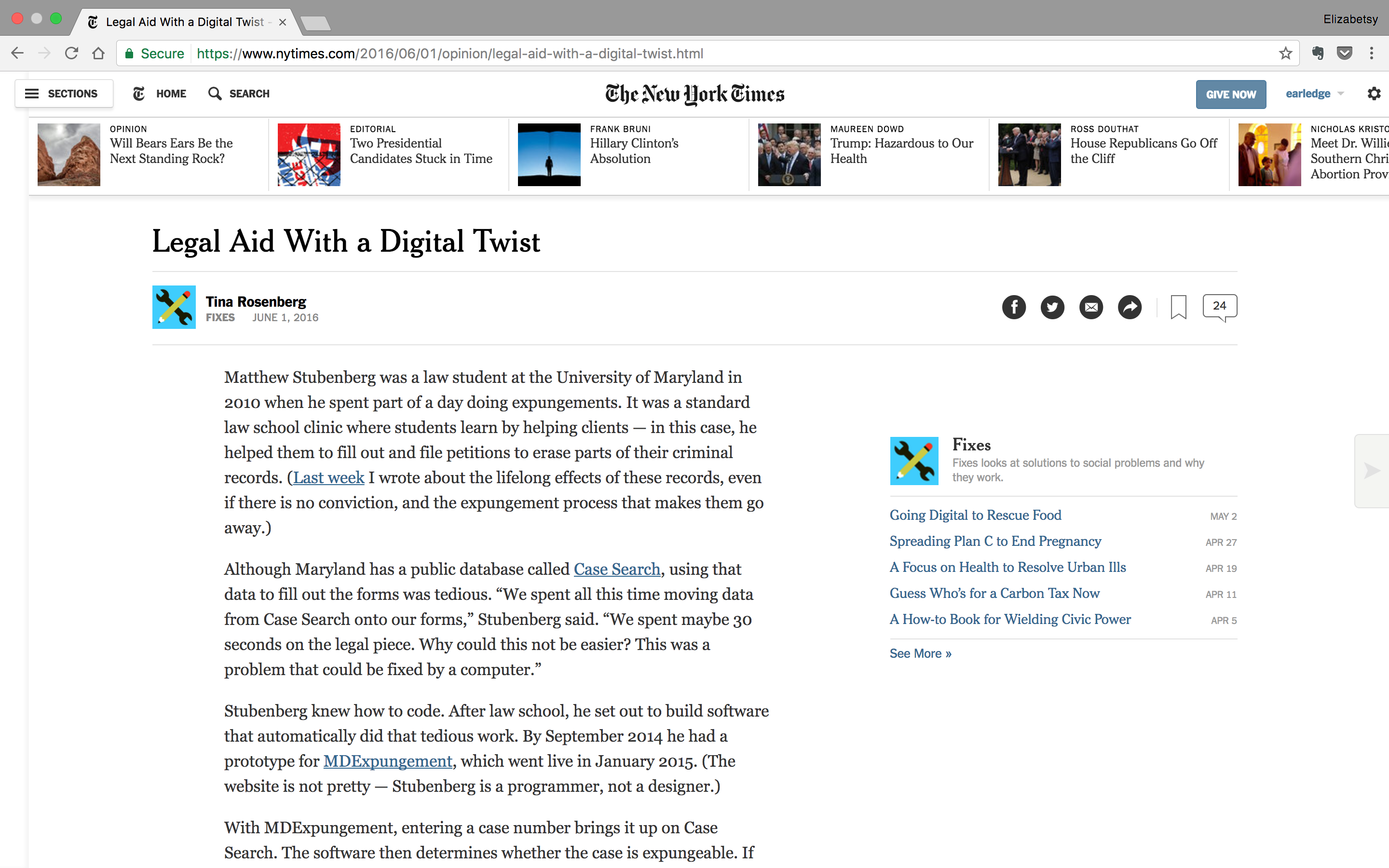 Civil Legal Aid is Innovative
21
[Speaker Notes: Civil legal aid is a best-kept secret when it comes to ensuring fairness in the justice system and addressing some of our country’s most serious problems. We know that Civil Legal Aid generates positive results for communities, but most people in those communities are not aware. 

Voices is working to change that.]
Civil legal aid - part of a bigger story
22
[Speaker Notes: This is how we got this story placed. We encourage reporters who are covering issues where civil legal aid is involved to include civil legal aid in their reporting.  We look for opportunities in current news topics, such as unnacompanied children at the border, or in this case, eviction.]